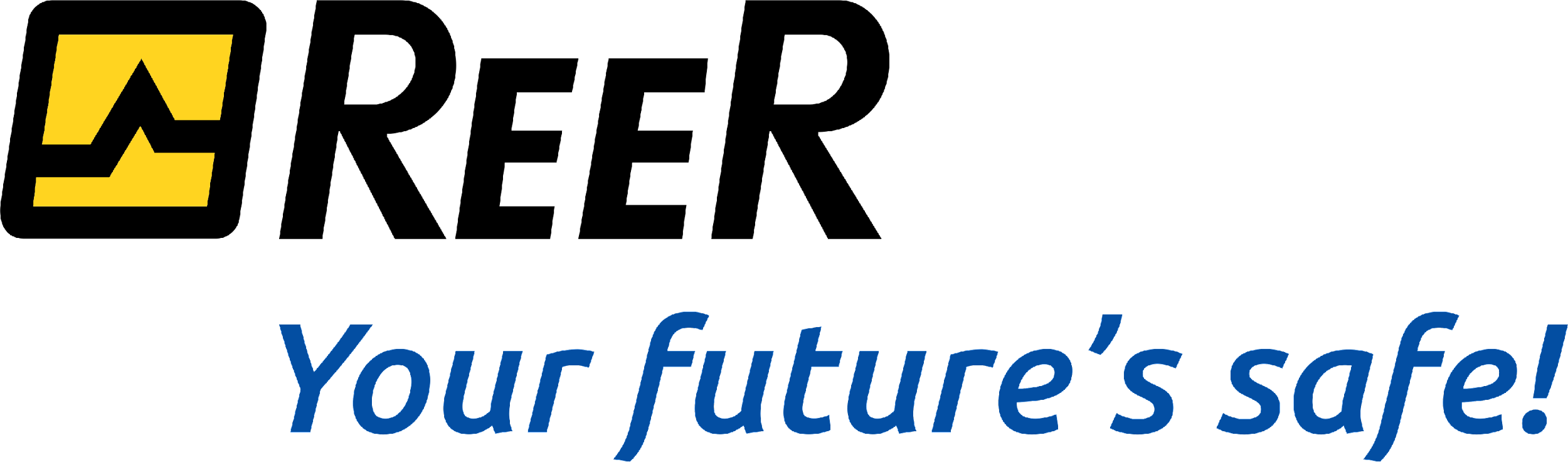 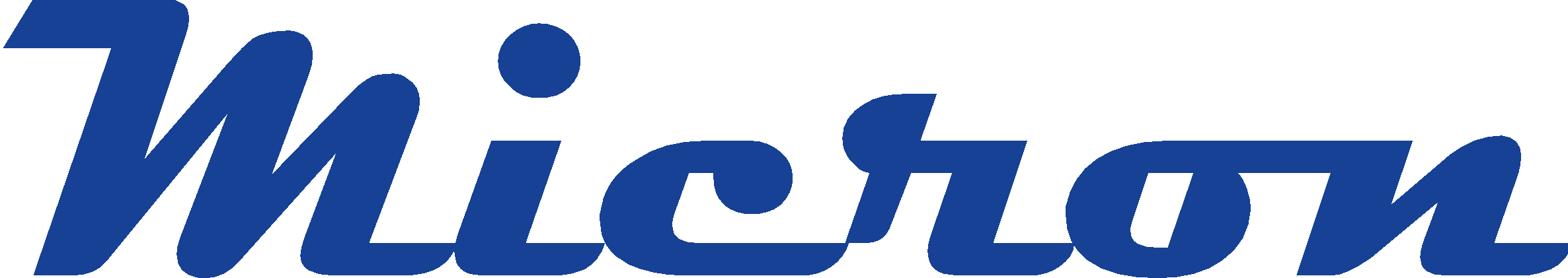 Measuring Light Curtains
What is a Measuring Light Curtain ?
The measurement light screens (or array or curtain) have been developed for industrial automation applications where it is necessary to detect, measure or recognize objects. Measurement and detection light screens are used for measurement, automation and control. Depending on the number and position of the interrupted beams, the Micron measurement light screen communicates relevant information to PC or PLC.
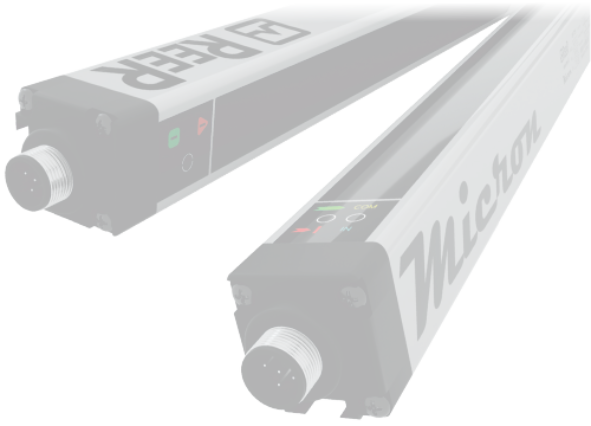 What a Measuring Light Curtain is capable of :
Detect the presence or absence of objects 
Perform a count 
Detect a position 
Detect a shape or a profile 
Measure dimensions
2
APPLICATIONS
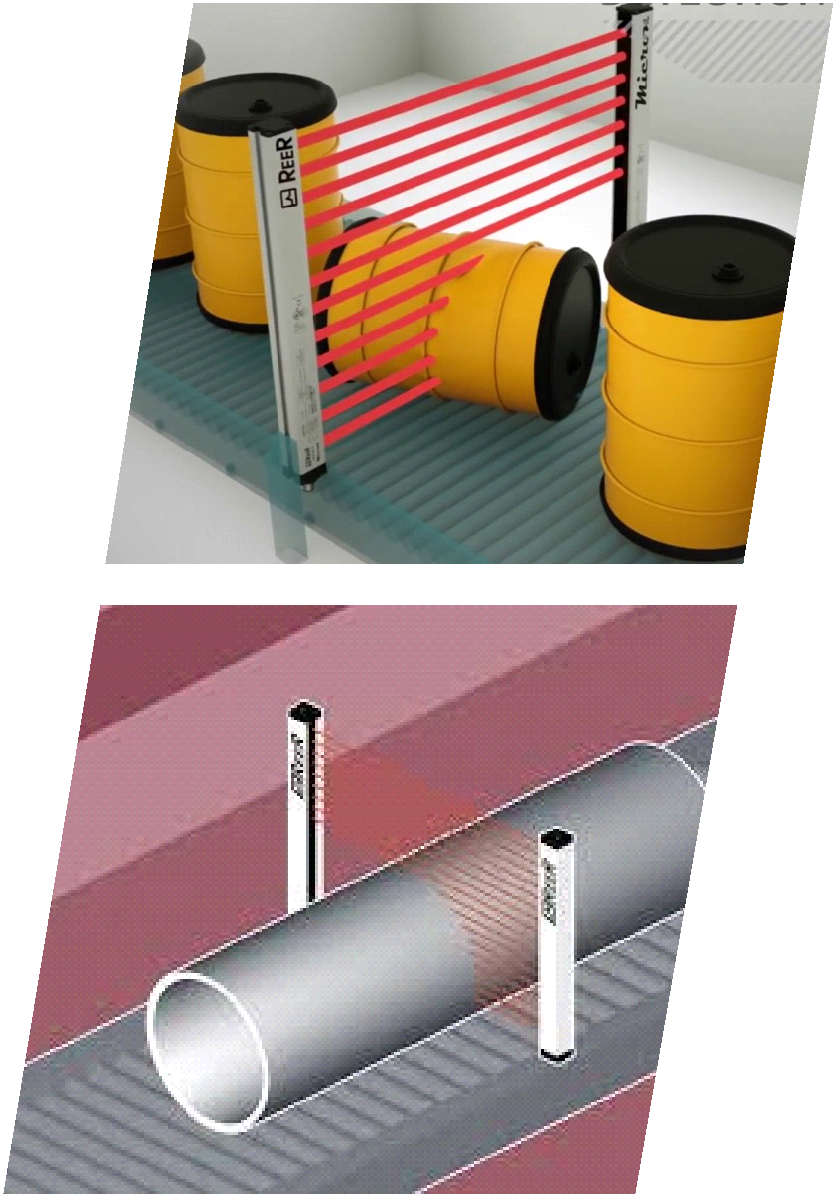 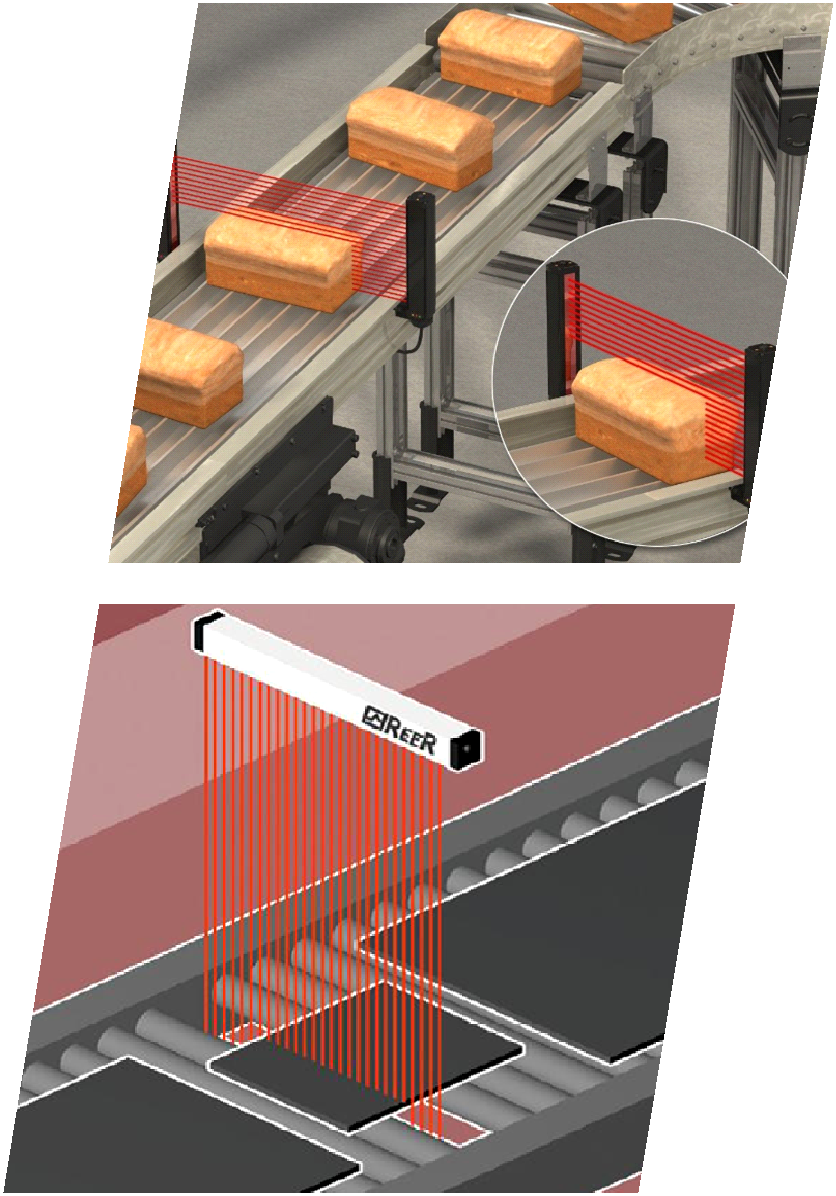 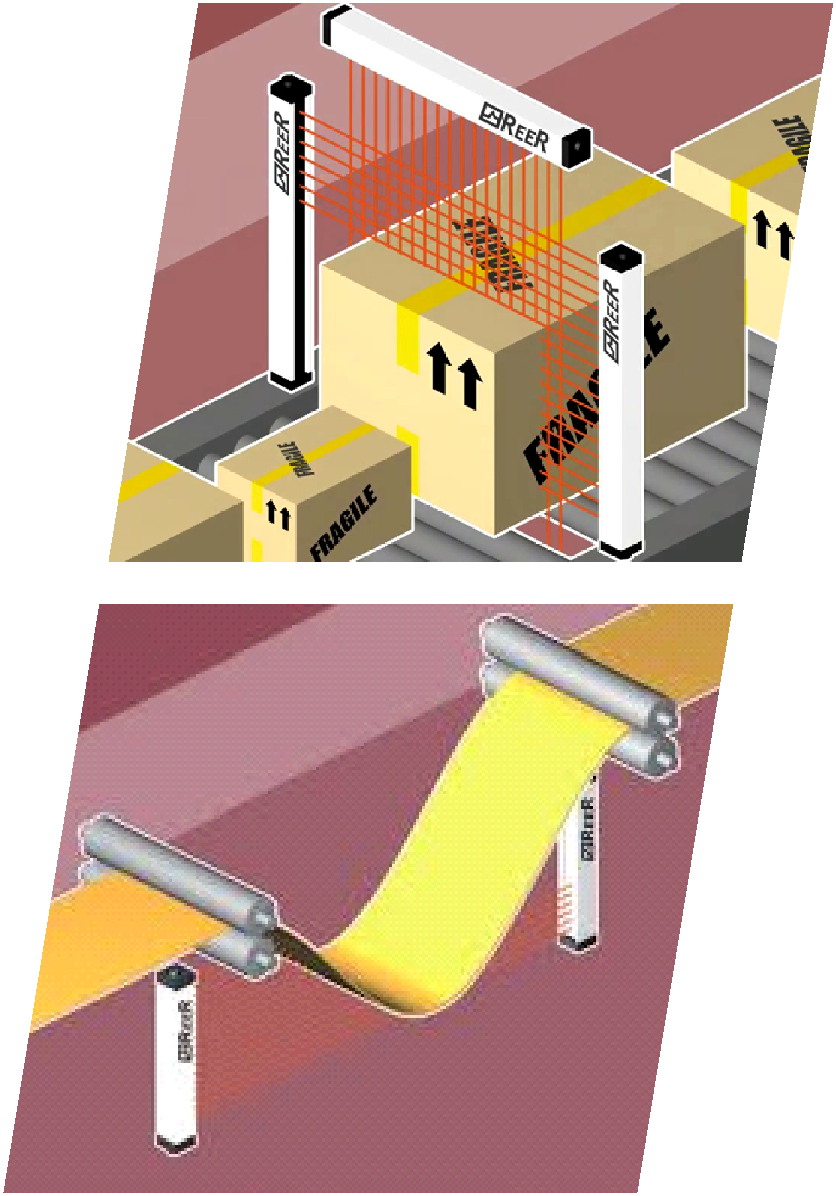 3
Installation at Toll Plaza
4
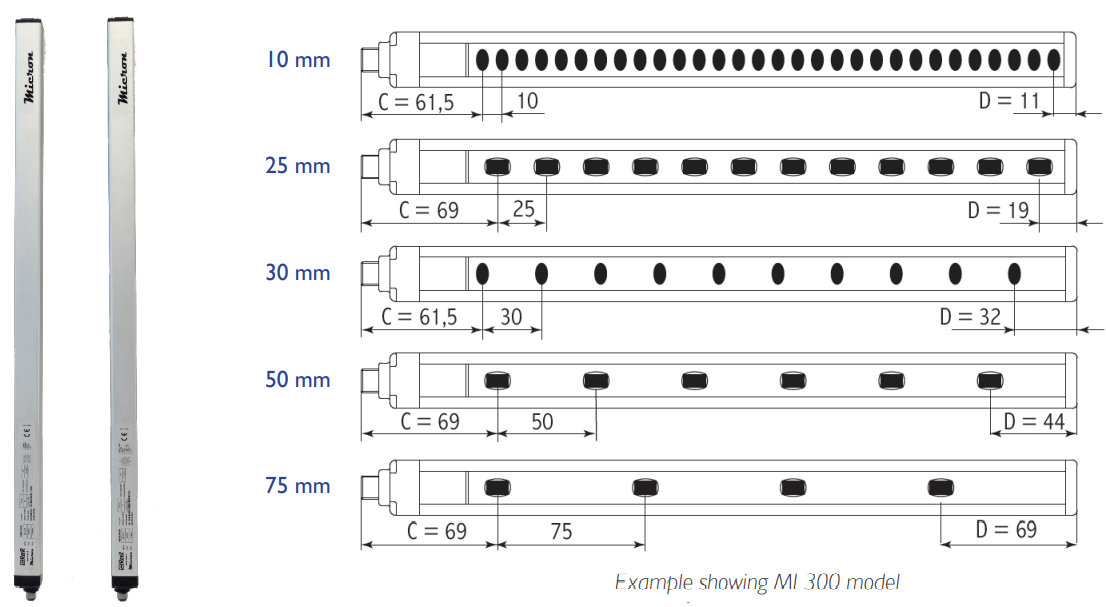 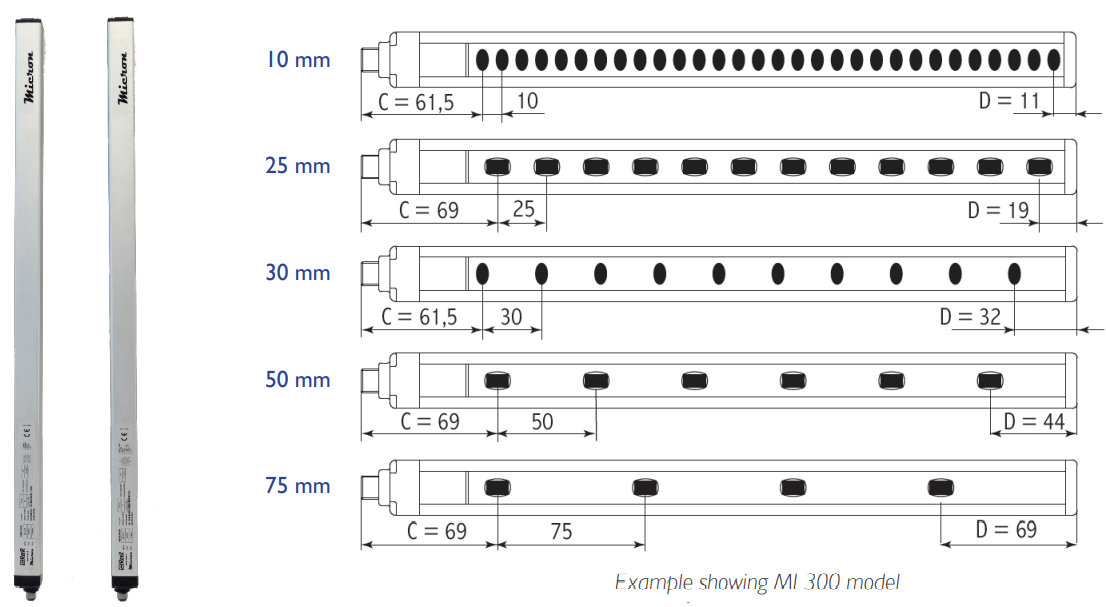 Beam 
Spacing
5
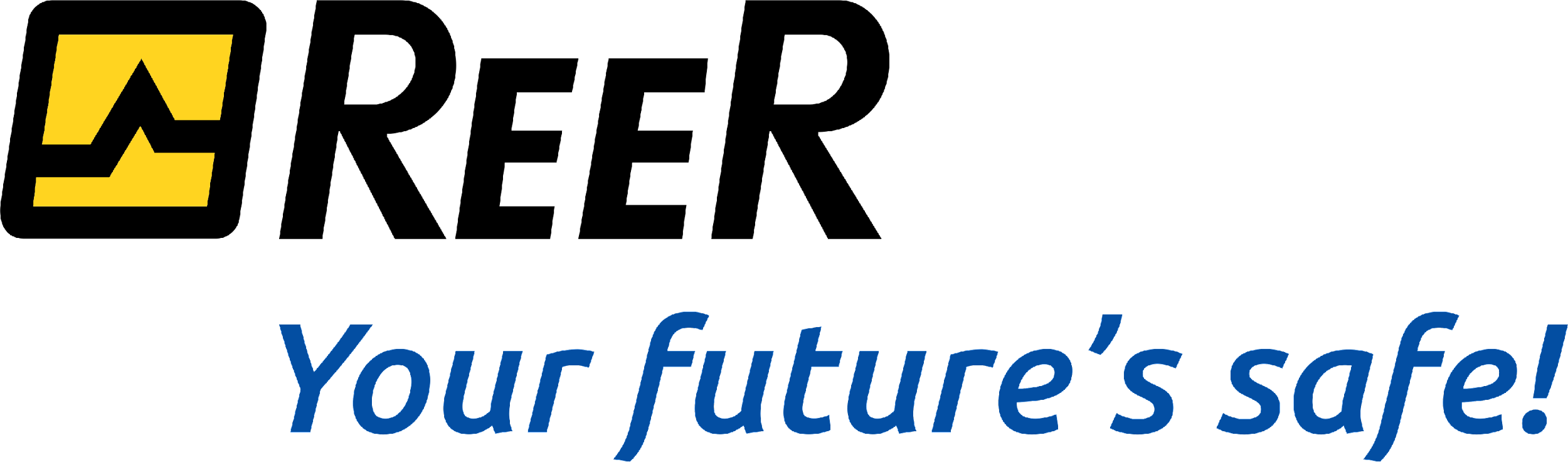 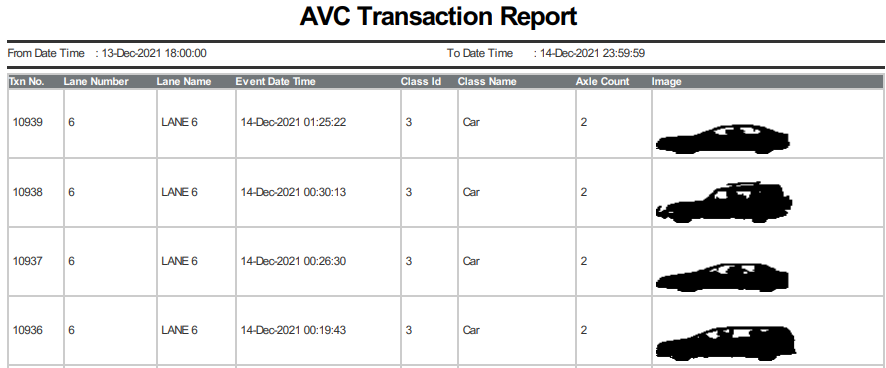 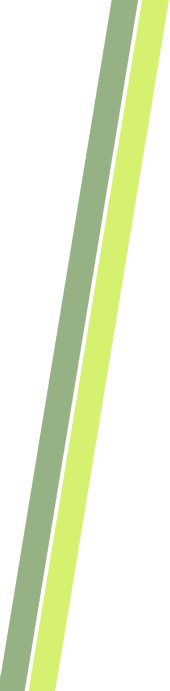 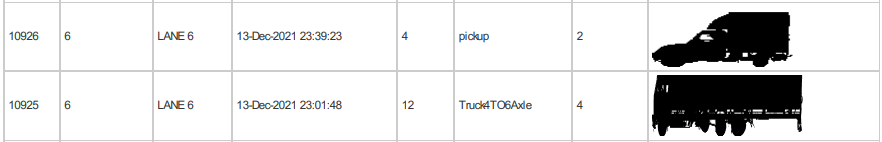 Customized 
Application 
Software
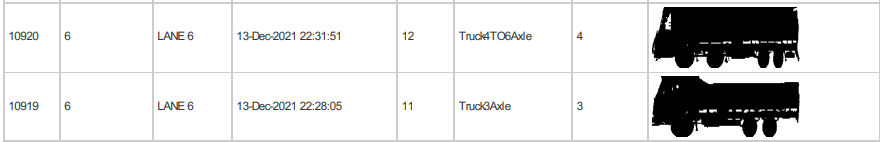 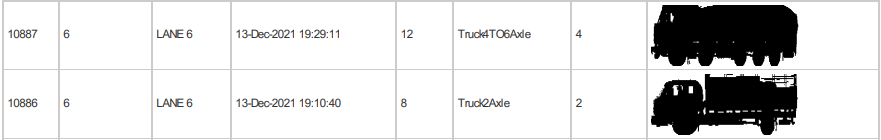 Vehicle 
Contouring
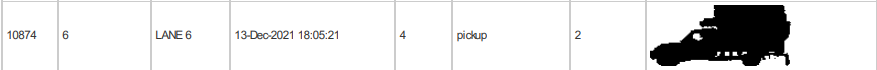 6
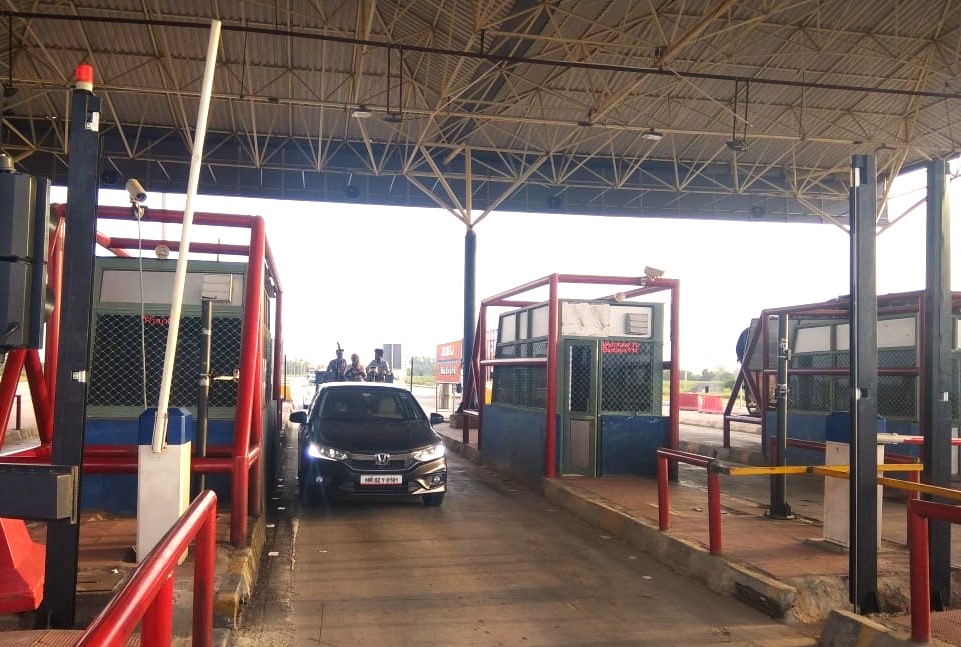 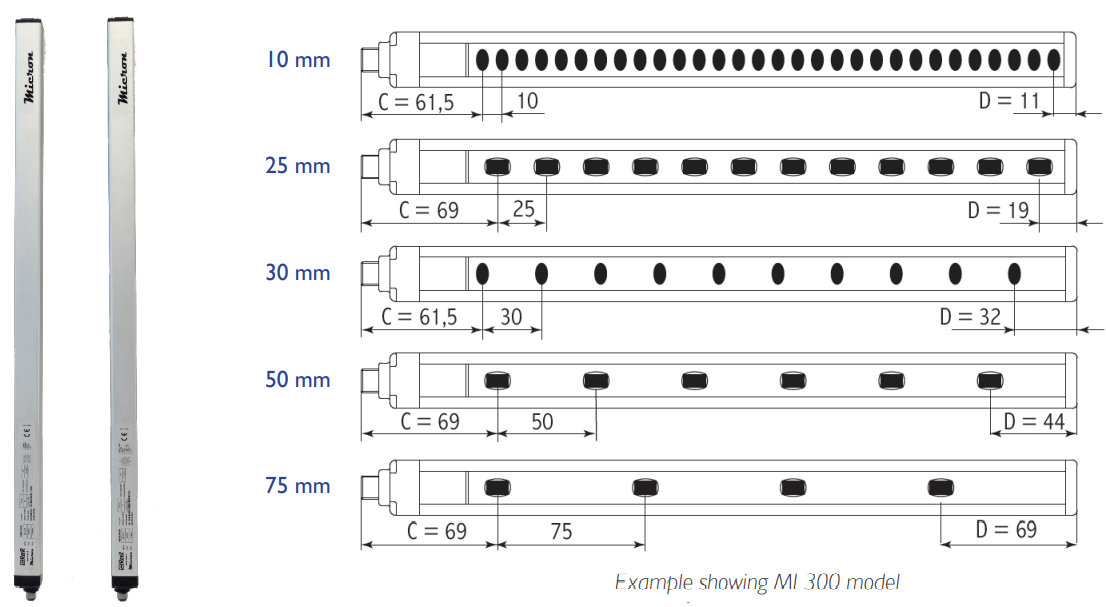 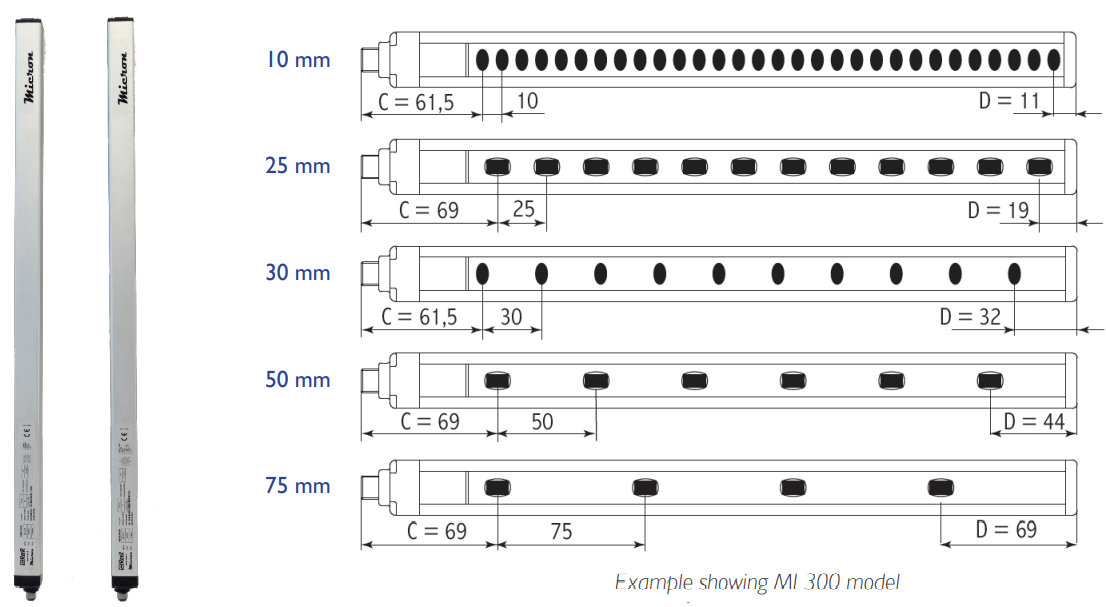 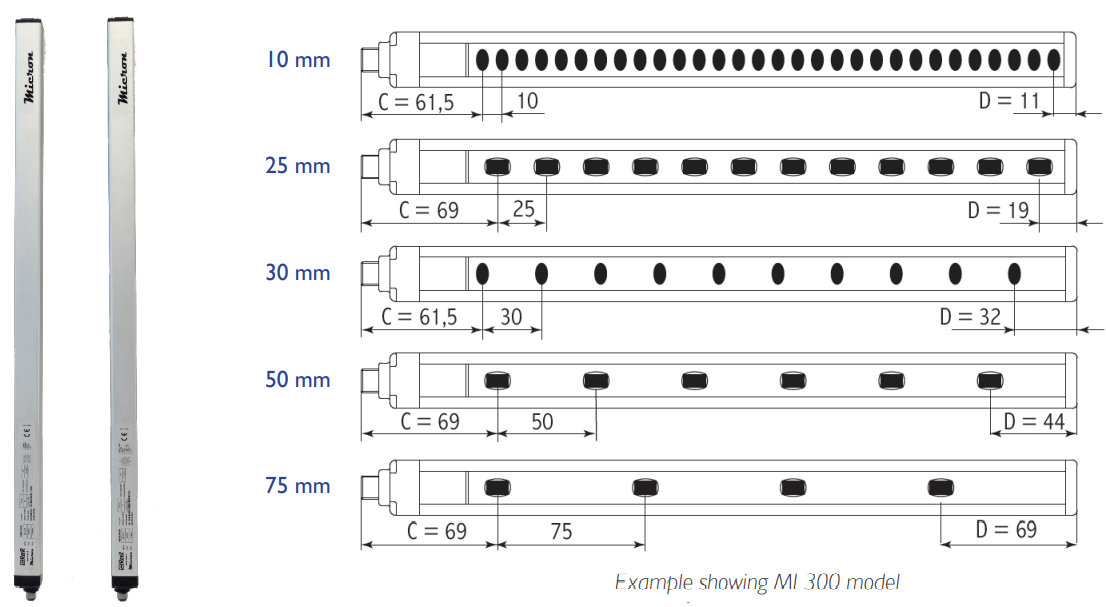 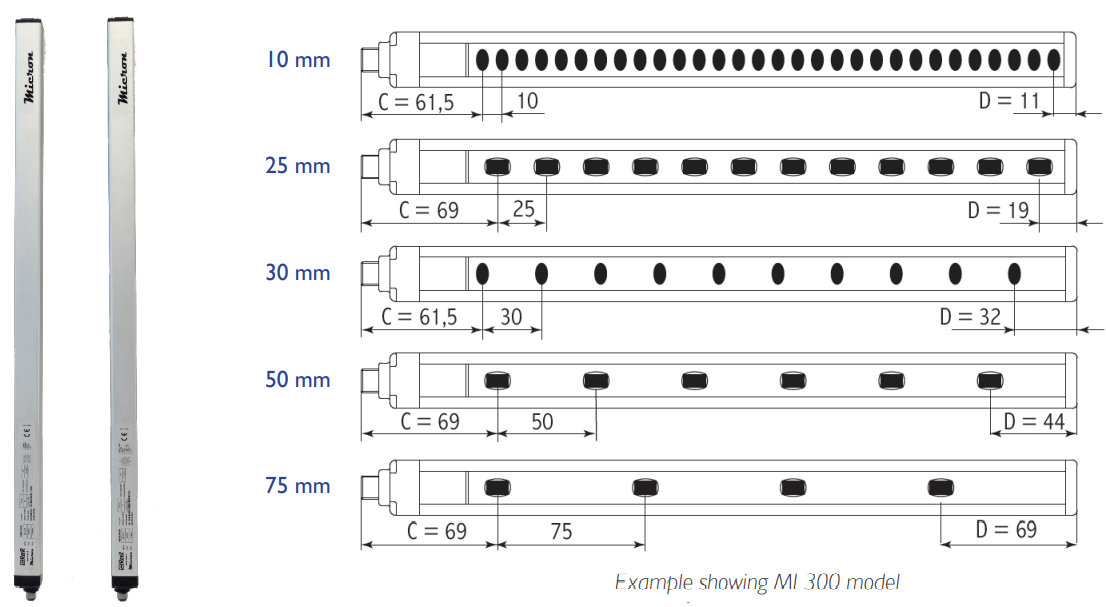 7
Vehicle 
Contouring
Images generated from Software
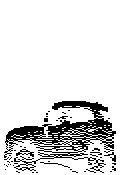 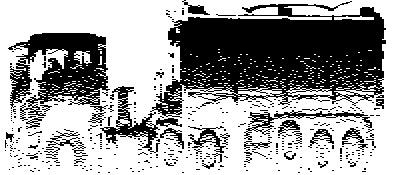 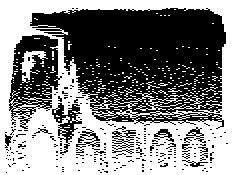 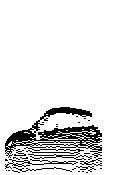 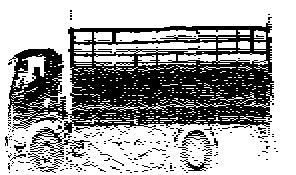 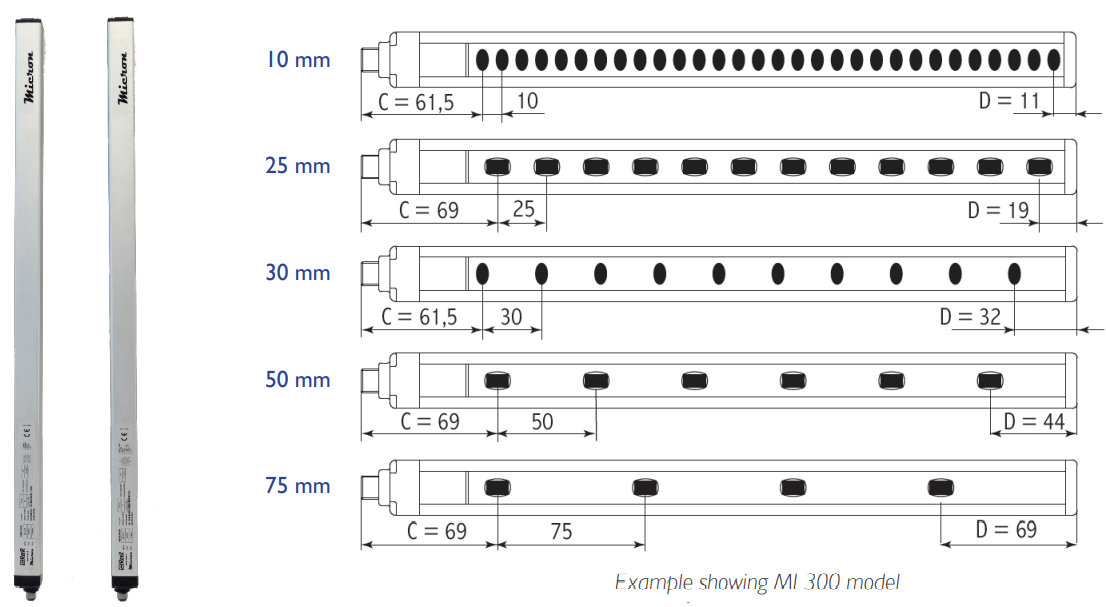 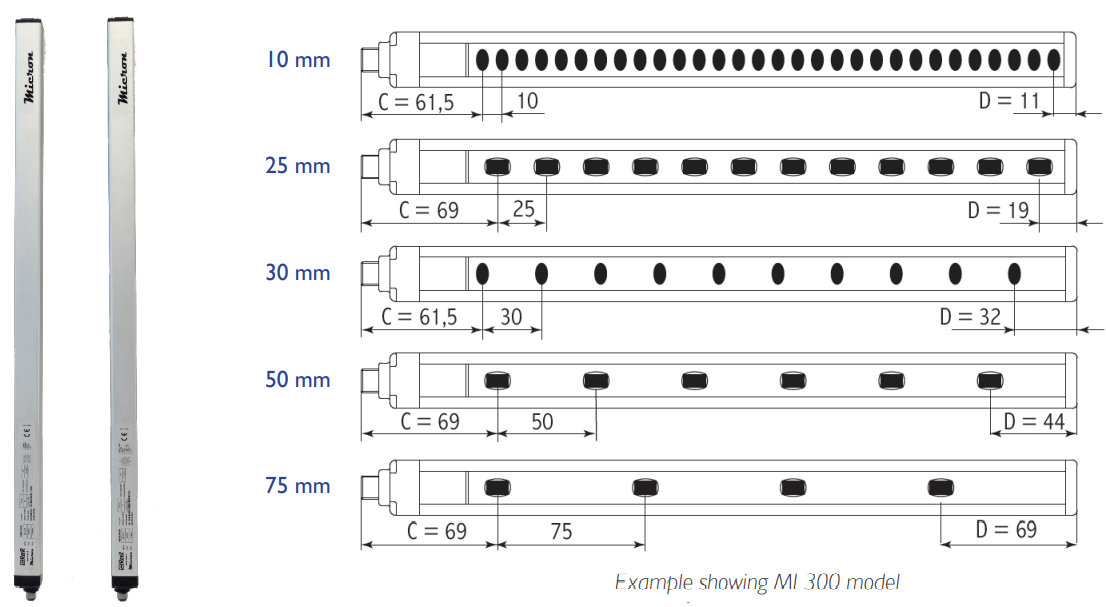 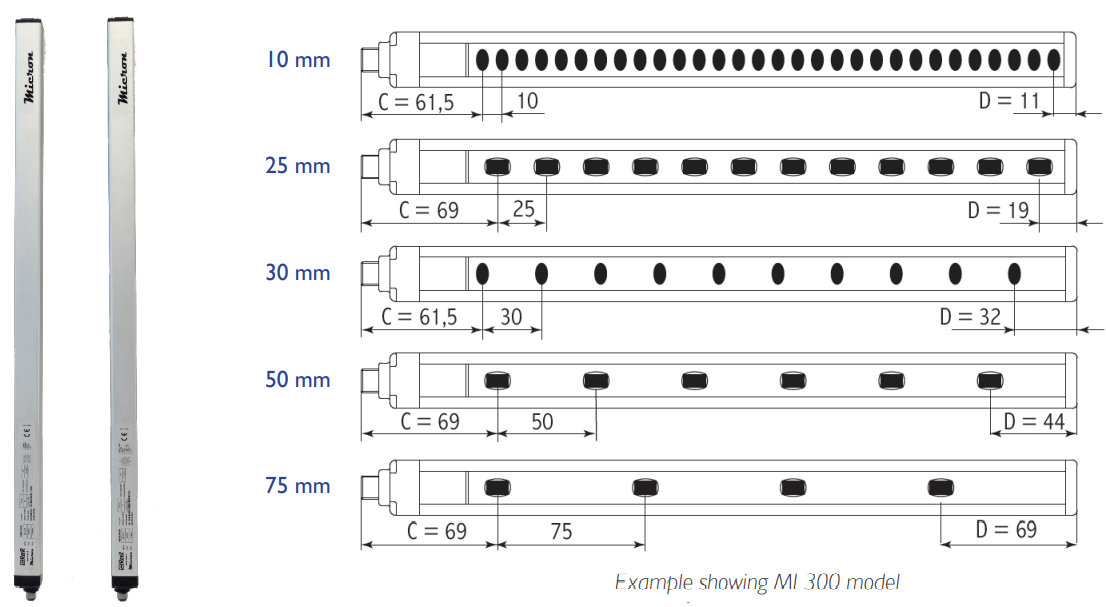 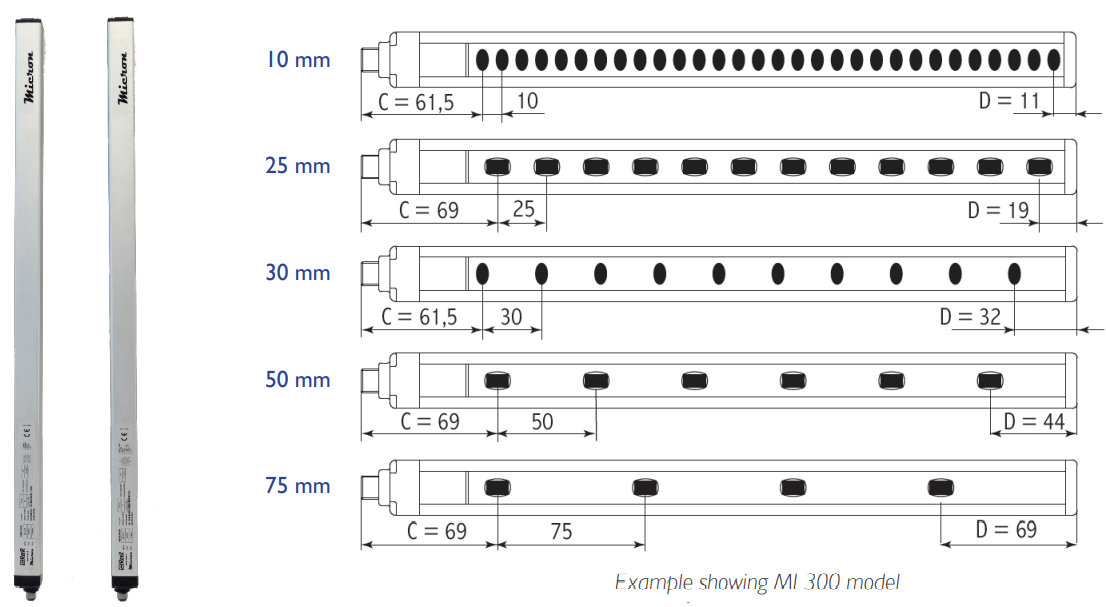 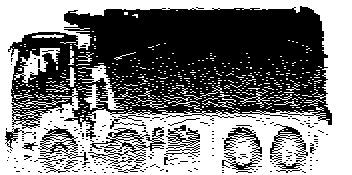 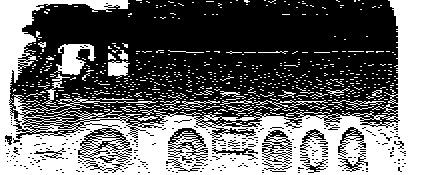 8
9
10
Thank You